Shabat Sing – Tu Bishavt – A dialogue with an Israeli plant

Yael: Shabat Shalom kids
YONI: Hey, you can speak?
Yael: Off curse – I’m a special plant.
YONI: Where are you from little plant ?
Yael: I came here from far away – from Israel
YONI: WOW, from Israel, and what is your name ?
Yael: My name is Yael
YONI: Yael ? What does it mean ?
Yael: It’s a girl’s name – it is a famous woman in the Torah and also a name of an animal – an ibex.
YONI: Oh, that’s great, and what are you doing here?
Yael: I came here to celebrate my birthday
Yoni: Your birthday is today ?
Yael: No, my birthday was yesterday – It is called Tu-Bishavt 
Yoni: Oh, we know about Tu-Bishvat – maybe we can sing you a birthday song ….
Yael: Thank you kids – happy Tu Bishvat to all of you – lets sing some Shabat songs
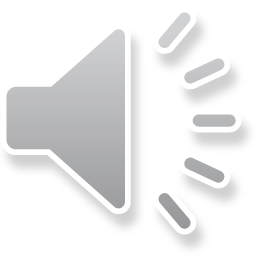 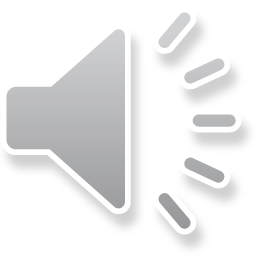 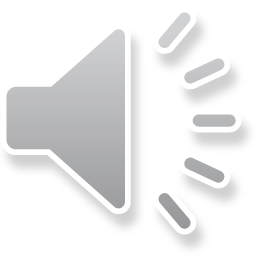 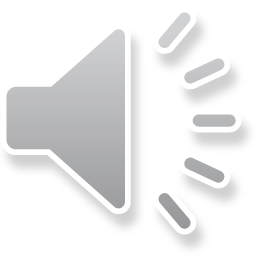 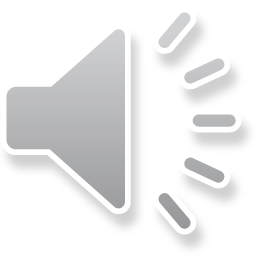 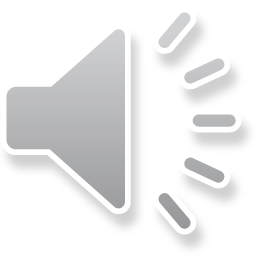 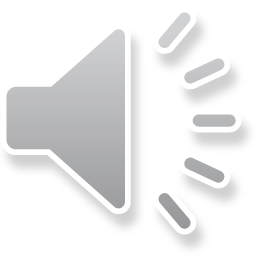 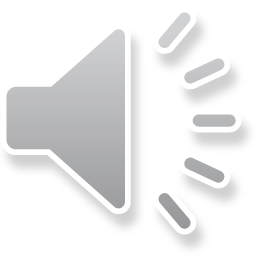